Bringing SLM to Grids
Owen Appleton
gSLM project / Emergence Tech Limited (UK)
Contents
Introducing the workshop series
BDIM2011
MDGS2011
Introducing the Panel
Discussion
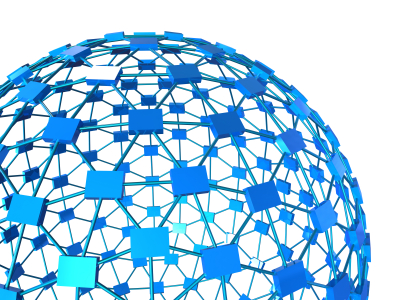 gSLM workshops
‘Paper project’
Meetings
Workshops
Reports
Not software and implementations
Workshop series
Engage in discussion with Grid, other e-Infrastructure and ITSM/SLM communities 
Disseminate information and gather input to later roadmap
Previous workshops: BDIM2011
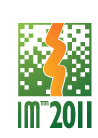 gSLM ‘hijacked’ part of BDIM 2011
The 6th IFIP/IEEE International Workshop on Business-driven IT Management 
Part of the The 12th IFIP/IEEE International Symposium on Integrated Network Management
2011 edition at Trinity College, Dublin, Ireland, May 2011
Managing and Delivering Grid services 2011
A workshop held at Europar 2011 in Bordeaux
Grid, parallel and distributed computing community
Included presentation from EGI
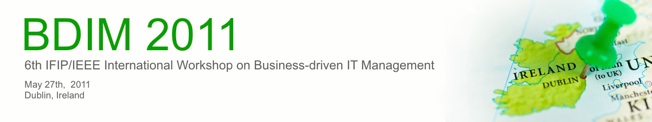 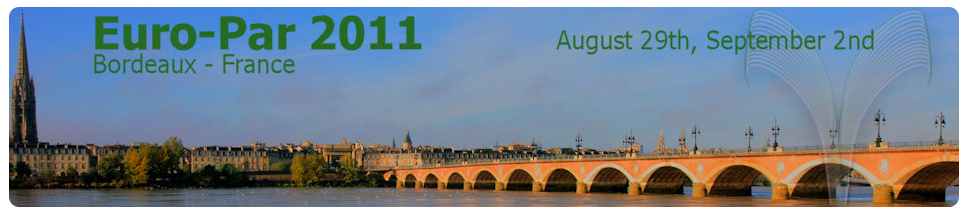 Discussion summary
Current model of Grid service management is not sustainable
Infrastructure focused funding / HEP push don’t assist in guaranteeing QoS and bring in new groups
Best effort works for current user base (for now) but not for extension
There is a need for service management and business alignment
Need a business model do you align to!
Discussion summary
Grids can’t ‘just adopt ITIL’
Commercial ITSM assumes market based approach which doesn’t exist in Grids
Financial agreements
Inducements and penalties
Grids have ended up with an ‘honor code’ instead – hard to switch - must build from this, not just fight it
Awareness before adoption
Name-and-shame or praise - ‘water meters shorten showers’
Transit to enforceability
Meaningful enforceability needed for viable service management, if not financial penalties still need a framework
Discussion summary
Relationships and terms must be understood
Uncertainty in understanding of:
NGI  and EGI roles
What is an OLA and SLA
Too many relationships makes SLM difficult
Does a user group have to sign an SLA with a site, NGI and EGI? No single point of contact!
Variability across Europe in maturity of sites and NGIs
Tension between users and providers at present
User specific tricks may help some but are they good for whole?
Providers should provide a service such that tricks are not needed
Discussion summary
People are the key!
True in ITSM
As Thomas pointed out, 80% faults result from human action
Evolution from technical ITSM to softer, human factors
ITSM introduction is a techno-change – 80% fail
Convincing people to buy in is the key
True in Grids
Grid technology is interesting but not ground breaking
Achievement in building the human network of trust to support grids
But – trust networks as an SLM basis limits community growth
The questions today
What guarantees are in place?
Are users and providers aware of them
How are guarantees enforced
Is the current situation satisfactory?
The panel today
Tomasz Szepieniec
PLGrid (Polish NGI) and Cyfronet
Helene Cordier
Frances Grilles (French NGI) and IN2P3
Franck Michel
LSGC Technical Director (Life science user community)
Joan Serrat
SLM expert (UPC Catalunya)
Thanks for listening
Owen Appleton
ETL & the gSLM project
owen@emergence-tech.com
www.gslm.eu & www.emergence-tech.com